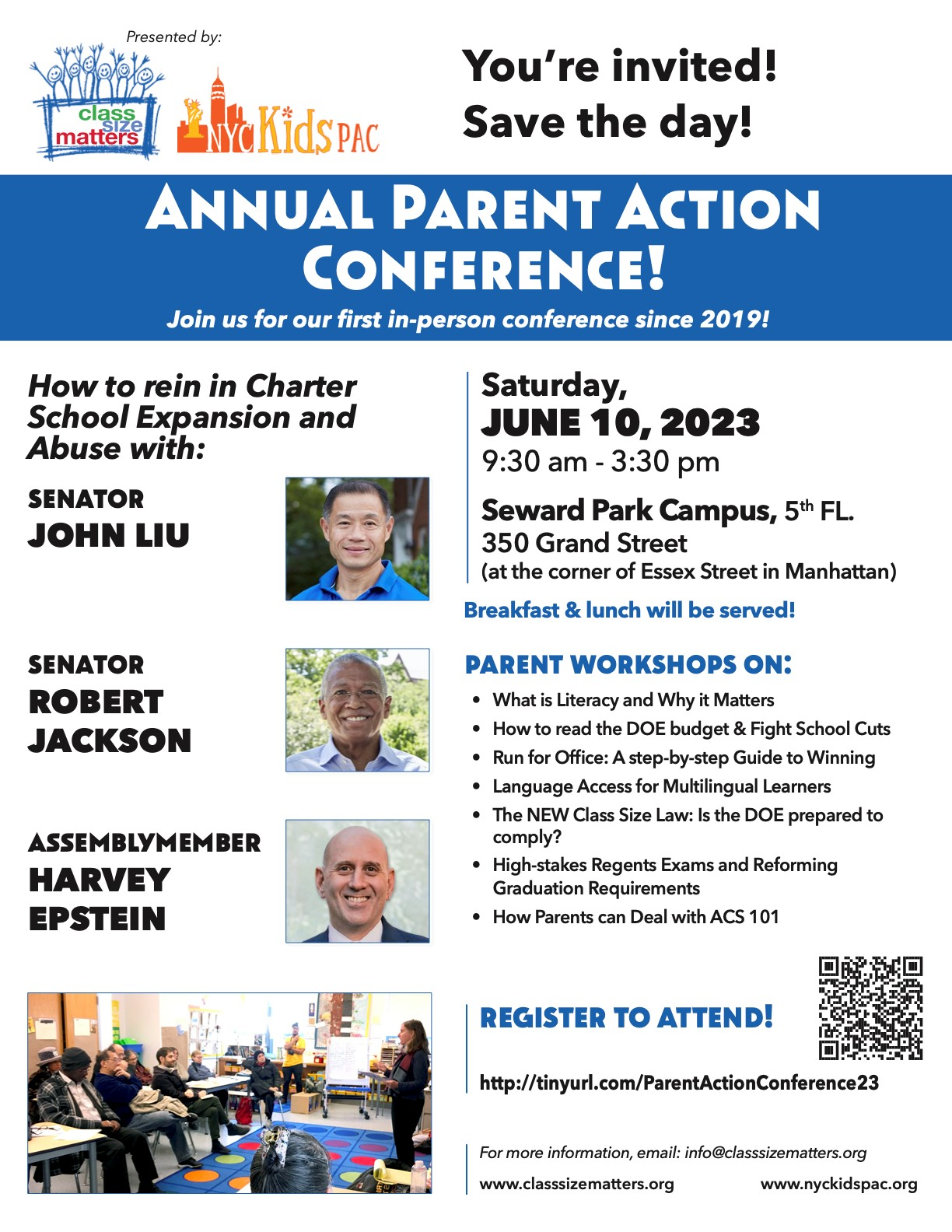 Saturday June 7, 2025
10:00AM - 12:45PM
CALL TO ACTION SLIDES
Call to Action Re: School Leadership Teams (SLTs) & District Leadership Teams (DLTs)
Actively monitor/participate in the SLT and DLT process to see if they are effectively including/uplifting the parent voice in shared decision-making.
Strategies:
Review your school’s CEP and school-based budget
Attend SLT meetings
Contact parent reps on SLT to share your input/feedback/concerns
Also attend DLT meetings and share concerns and feedback
How can parents help ensure that all NYC kids who need them get smaller classes
Urge your Council Member not to approve the capital plan unless it provides sufficient space to allow all schools to lower class size https://tinyurl.com/schoolcapplan 

Sign our petition to Chancellor, urging her to provide a real multi-year class size plan https://tinyurl.com/petitionclasssizeplan 

Ask your SLT or CEC to pass a resolution calling for the above changes – we can provide a draft

Speak at one of the legally required class size hearings starting next week – we will provide talking points

Sign up for the Class Size Matters newsletter for updates at https://classsizematters.org/what-you-can-do/subscribe/
Our work on student privacy continues – do you want to be involved?
We  also be reaching out to parents directly and through CECs on how they can opt out of personal student info disclosures to non-school vendors in the fall. Sign up for our CSM list serve at https://classsizematters.org/newsletters/  

Data Privacy Working Group is expected to keep working & tackle AI in schools as well as need for enhanced data security protections.  We will push for public feedback sessions to hear from parents and teachers their concerns.

We are about to put out alert about the US House bill that includes a provision that no state or locality can regulate use of AI for ten years –that the US Senate is taking up next week.  Meanwhile NY Senate Bill S7599A would require all govt agencies including school districts to produce impact & privacy  assessments on use of AI & automated decision-making.

If you would like a privacy briefing for your CEC or community group,  if you think your child’s privacy has been violated, and/or be put on our mailing list for further updates, email us at info@studentprivacymatters.org
Strategies to Minimize Harm from ACSby the  Center for Family Representation
Talk with child 
ABC might happen. You can consent or not consent to 1- interview 2- body check. 
Contact School 
Talk and Email 
Ask school personnel 
Ask my child if he/she/they want to talk to ACS FIRST 
Be present for interview 
Who is your lawyer ?
Assert rights with ACS CPS pr ACS FCLS 
Script “I do not consent to interviews or strip searches of my children at their school.” via writing 
Consider affirmative litigation - https://fjlc.org/
Run for office and make change